Тема 5: Ревізія бюджетної установи в умовах застосування комп’ютерних технологій
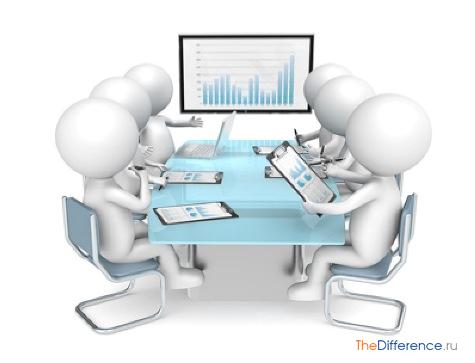 Організація ревізії в бюджетних установах, що ведуть комп’ютеризований облік
Здійснення Держфінінспекцією, її територіальними органами державного фінансового аудиту виконання бюджетних програм (далі – аудит ефективності) відбувається згідно з Порядком проведення Державною фінансовою інспекцією, її територіальними органами державного фінансового аудиту виконання бюджетних програм, затвердженого Постановою КМУ №1017 від 10.08.2004 р. Згідно з трактуванням, яке подається у вищезазначеному нормативному документі, аудит ефективності – це форма державного фінансового контролю, спрямована на визначення ефективності використання бюджетних коштів для реалізації запланованих цілей та встановлення факторів, які цьому перешкоджають. Він здійснюється для розроблення обґрунтованих пропозицій, спрямованих на підвищення ефективності використання бюджетних коштів (державного й місцевих) у процесі виконання бюджетних програм.
Аудит ефективності проводиться щодо всіх юридичних та фізичних осіб (підприємців), котрі є учасниками виконання бюджетних програм.
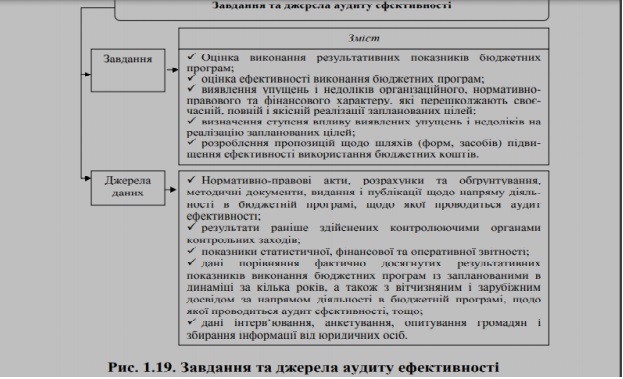 Важливою складовою досягнення підвищення ефективності виконання бюджетних програм є публічність і прозорість діяльності Держфінінспекції та її територіальних органів. Вона полягає у налагодженні зв’язків з громадськістю, зокрема шляхом поширення інформаційних і довідкових даних у вигляді збірників, оглядів, проведення прес-конференцій та інших форм публічного представлення даних.
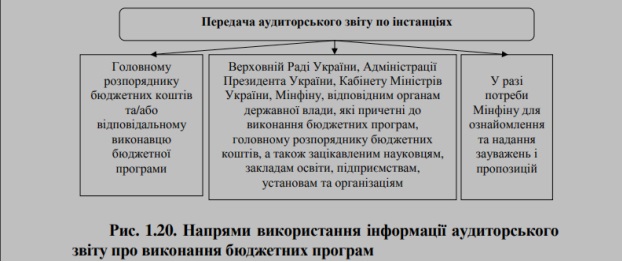 Дієвим інформаційним інструментом є також залучення засобів масової інформації (преса, теле- і радіопередачі), розміщення аудиторських звітів на веб-сторінках відповідних контролюючих органів тощо. Завданням розпорядника бюджетних коштів та/або відповідального виконавця бюджетної програми є щоквартальне інформування контролюючих органів про стан реалізації зазначених у звіті пропозицій.
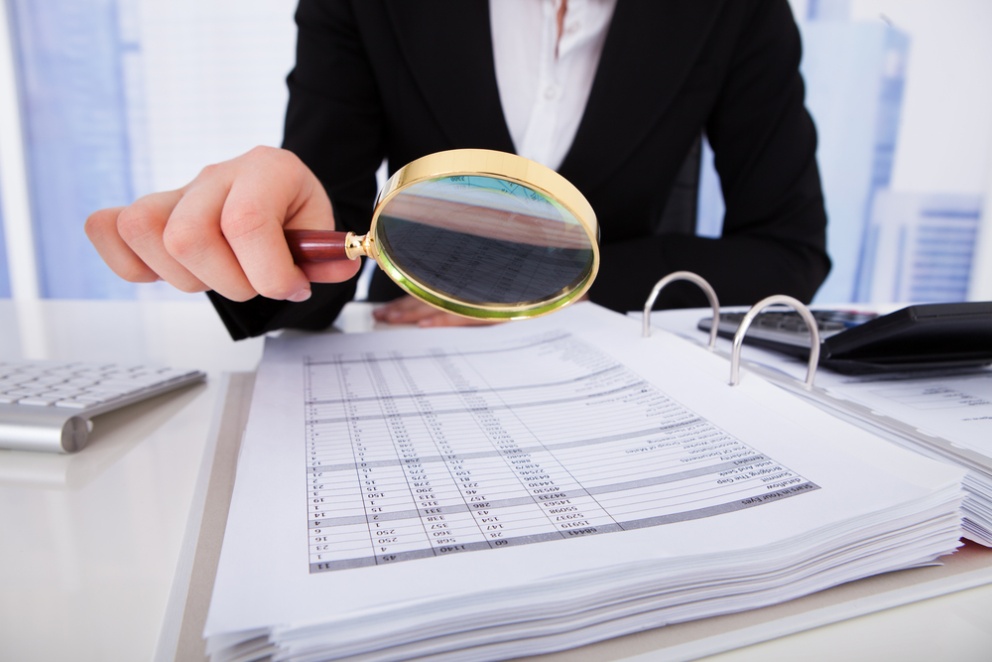